Слушание музыки как средство развития эмоциональной отзывчивости
Эмоциональная отзывчивость(восприимчивость, чувствительность)
свойство индивида легко, быстро и гибко эмоционально реагировать на различные воздействия – социальные события, процесс общения, особенности партнёров и т.д.
эмоциональная реакция на состояние другого человека, как основная форма проявления действенного эмоционального отношения к другим людям, включающую сопереживание и сочувствие;
показатель развития гуманных чувств и коллективистских отношений.
Эмоциональная отзывчивость на произведения искусства
умение откликаться на события, явления, произведения разных жанров;
способность сопереживать героям, соотносить литературные факты с жизненным опытом;
способность эмоционального сопереживания музыке; 
эмоциональный отклик на произведения искусства.
Б.М. Теплов считает, что эмоциональная отзывчивость на музыку может быть развита во всех видах музыкальной деятельности – восприятии, творчестве, так как она необходима для прочувствования и осмысления музыкального содержания, а, следовательно, и его выражения.
Слушание музыки
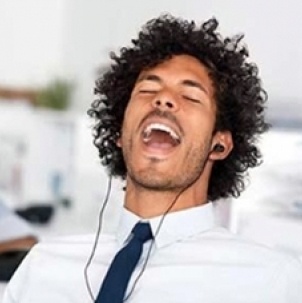 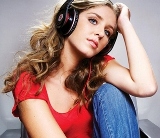 Методы развития восприятия
Метод ассоциации в интеграции  разных видов искусства - нахождение сходства между предметами и явлениями, воспринимаемыми разными органами чувств.
Метод  основан на способности, в основе которой лежит СИНЕСТЕЗИЯ  (соощущение) - восприятие , когда при раздражении данного органа чувств наряду со специфическими для него ощущениями возникают  и ощущения, соответствующие другим органам чувств.
Игра «Найди пару»
Задание: подобрать среди предложенных вариантов аудио- и видеоряда пару, найти сходство.
Цель: развить эмоциональную чуткость, способность сопоставлять содержание разных видов искусства, находить общее в этом содержании, чувство стиля
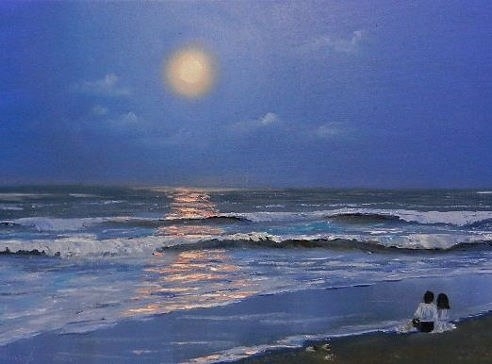 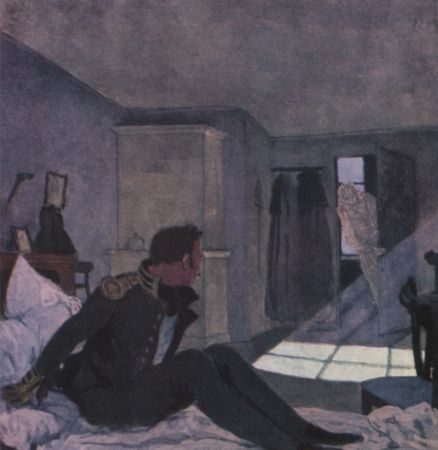 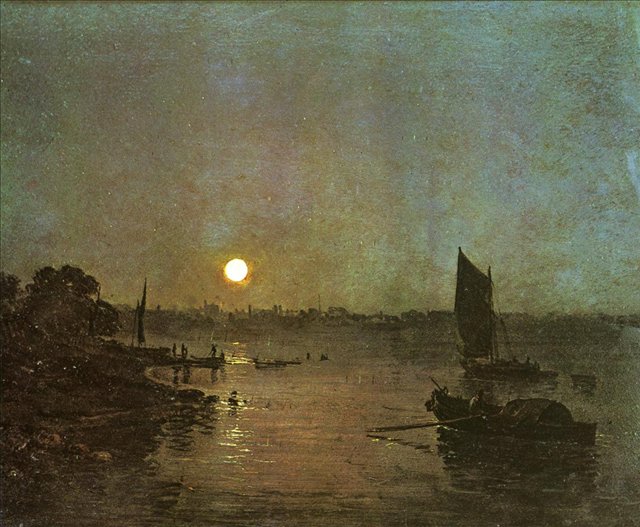 Музыка :
    Клод Дебюсси «Лунный свет»
Живопись:
    Иван  Константинович Айвазовский  -         
                             «Меркурий в лунном свете» Янина Венгер - «Лунный мотив»Сцена  к 5-му действию оперы П. Чайковского «Пиковая дама» (эскиз) Уильям Тёрнер - «Лунный свет»
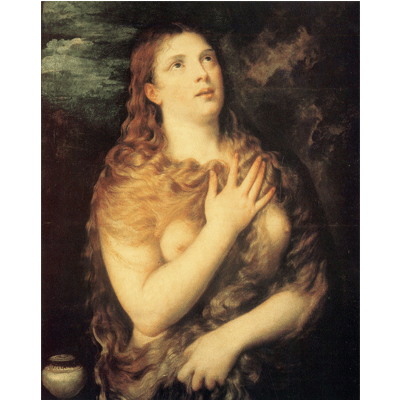 Музыка: 
    И.С. Бах -  Ария альта из «Страстей   по Матфею»     
    В.А. Моцарт -  «Лакримоза» из Реквиема
Живопись:
   Тициан -  «Кающаяся  Мария Магдалена»
Игра «Кто написал эту музыку»
Задание: подобрать пары «портрет композитора - произведение»
Цель: развивать художественную эмпатию (осознанное сопереживание текущему эмоциональному состоянию другого человека), чувство индивидуального стиля
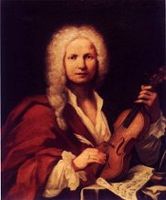 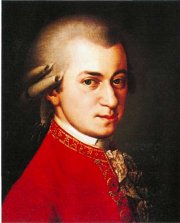 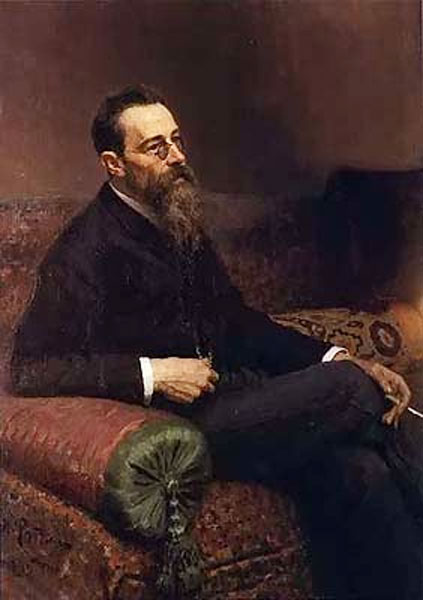 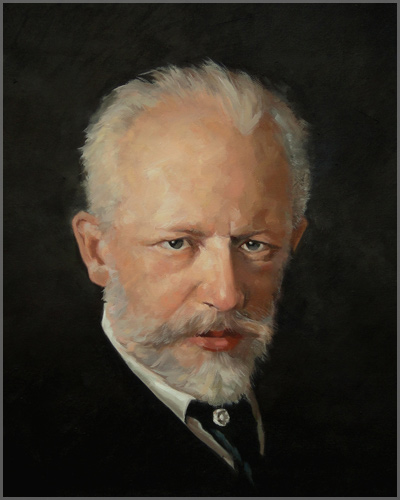 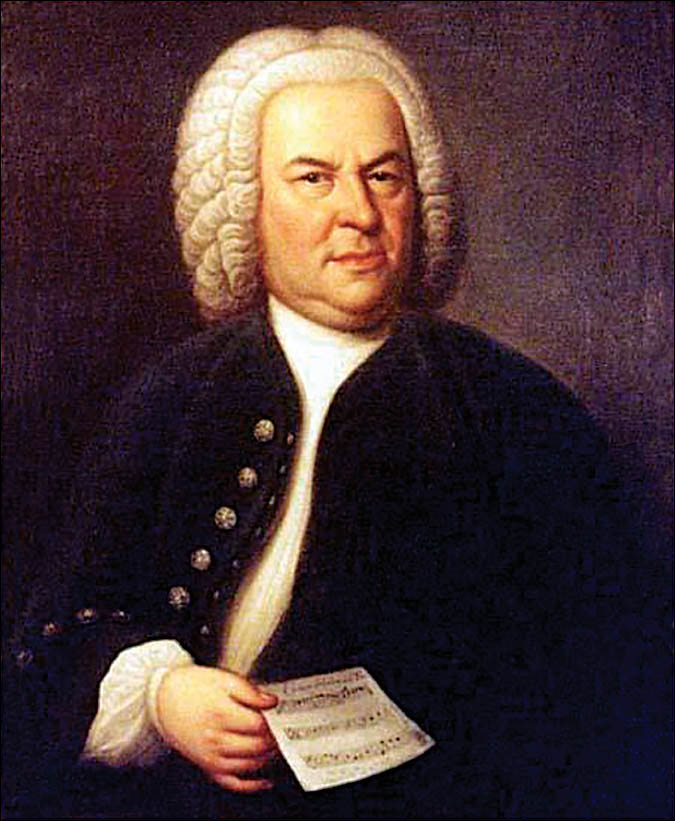 Игра «Какая картина зазвучала»
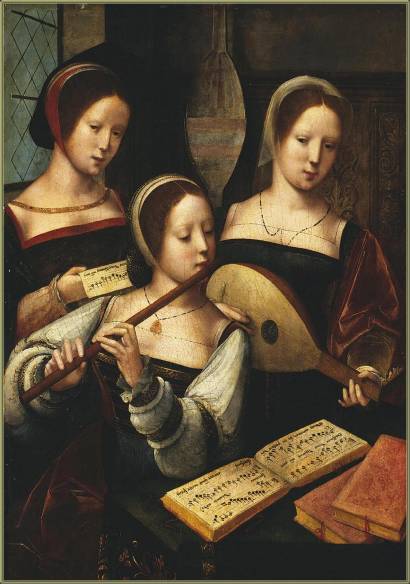 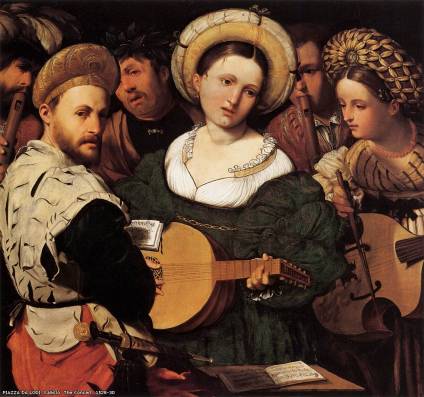 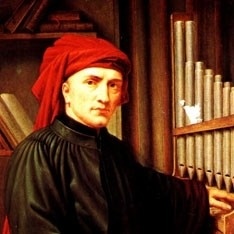 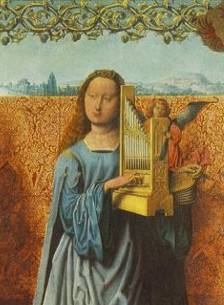 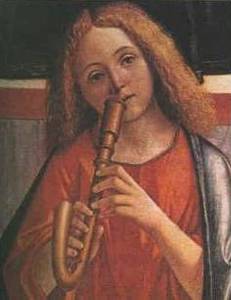 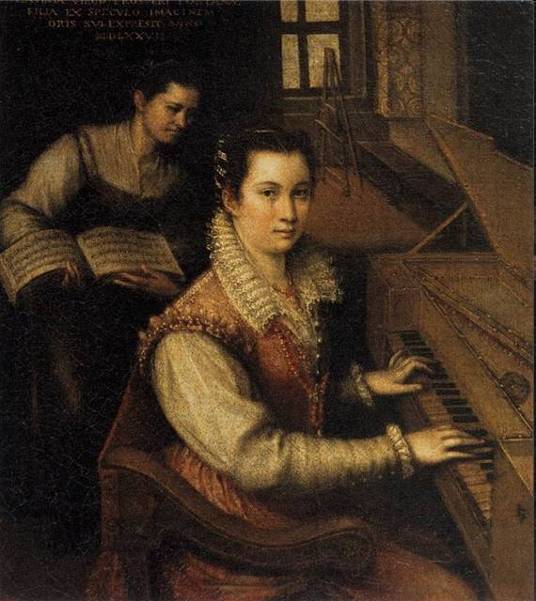